Trauma in the Classroom: Minimizing Disruptions to Learning
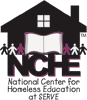 “Get your things and leave,” Miss Holmes tells her.  Dasani will be out of school for a whole week. She cannot speak.  

To be suspended is to be truly homeless.
[Speaker Notes: http://www.nytimes.com/projects/2013/invisible-child/#/?chapt=3]
Why This Discussion is Important
One in four school children has experienced a traumatic event
Rates of anxiety & depression are higher in homeless children vs. their peers
More than 90% of low-income & homeless women experienced physical & sexual assault
The SHiFT Study found that trauma severity predicts long-term housing instability
The Power of Home
[Speaker Notes: Citation: Babbel, S. (2011). Post Traumatic Stress Disorder after 9/11 and Katrina. Psychology Today. Retrieved on January 28, 2015. https://www.psychologytoday.com/blog/somatic-psychology/201109/post-traumatic-stress-disorder-after-911-and-katrina]
Definition of Trauma
A very difficult or unpleasant experience that causes someone to have mental or emotional problems, usually for a long time
External events that overwhelm a person’s coping responses
An emotional response to a terrible event
While these feelings are normal, some people have difficulty moving on with their lives
[Speaker Notes: Definition #1 source: Merriam Webster; Definition #2: SAMHSA; Definition #3: APA (American Psychological Association)]
Trauma Can Impact
Groups, organizations, communities, & individuals
Every aspect of life
Physical health
Behavioral health
Ability to learn
Relationships
Level of Impact
Trauma occurring early in life has greater impact & is more likely to result in greater damage
Long-term implications of harm to developing brains & bodies 
Harm at the hands of an authority figure is particularly damaging
Multiple sources of trauma or repetitive experiences of trauma magnify the impact
Signs of trauma
Immediate response: shock, denial
Long-term reactions
Unpredictable emotions
Changes in thoughts or behavior patterns
Strained relationships
Physical symptoms like headaches or nausea
Flashbacks
Things to Remember
No two people respond exactly the same
Trauma can affect cultures differently
Gender
Age
Race
Nationality
Religion
Income
Education & profession
Location: urban, rural, etc.
[Speaker Notes: For more information, see the by National Association of School Psychologists: http://www.nasponline.org/resources/crisis_safety/neat_cultural.aspx]
Triggers
Something that sets off an action, process, or series of events
Sometimes referred to as a threat cue
Can include: 
Not being listened to or tone of voice
Loud noises or yelling
People being too close
Someone opening the student’s desk or locker
Withholding food
Triggers
Time of day or year
Start or end of day
End of school year
Time of year when student experienced trauma
Particular activities
Essays about summer activities
Painting a picture of family or home
Particular items that remind people of loss or harm
Distress Signals
Physical symptoms of distress that may signal dangerous proximity to a trigger
Restlessness
Agitation
Pacing
Shortness of breath
Sensation of tightness in chest
Sweating
Skin picking, rubbing, or similar
Distress Signals
Clenching teeth or fists
Hand wringing
Bouncing legs
Shaking
Crying
Giggling
Pounding heart
Singing or yelling
Eating food excessively fast
Rocking
Swearing
Coloring so hard it tears paper
Hostility
Isolation
Refusal to look at others
Would you do?
Julie has been at your school for a week.  You don’t really know much about her yet, but you get the impression her family is experiencing a lot of hardship. This afternoon, in the middle of a lesson, Julie started erasing something in her notebook so hard, it was obviously tearing the paper.  You noticed she was also subtly rocking in her seat. You bent down and whispered, “Julie, is something wrong?” She spun away abruptly, sending books flying off her desk, and yelled, “Get away from me, you witch!”
Regulate
When overwhelmed by a trigger, the parts of the brain become disassociated
Logical, speaking  side of brain shuts down
Emotional, reactionary side of brain takes over
In the midst of the trigger, the person may need help regulating
Over time, they’ll become better at self-regulating
Regulate
Remove the trigger
Change the type of activity
Do anything calming
Listen to music
Read in the corner
Allow students to have transitional objects

Be alert to students who are coping by re-enacting trauma; avoid being drawn into “role playing” the trauma
Fear, Avoidance, Aggression, Uncontrolled Emotion
Chronic Trauma
Cycle of
Re-Enacting Trauma
Perceives Safe Place (School) as Threat
Fear, Avoidance, Aggression, Uncontrolled Emotion
Trauma        Re-writes World View, Stress Response
Trauma Informed Approach
“A program, organization, or system that is trauma informed: 
Realizes the widespread impact of trauma & understands potential paths for recovery;
Recognizes the signs & symptoms of trauma in clients, families, staff, & others involved with the system;
Responds by fully integrating knowledge about trauma into policies, procedures, & practices; &
Seeks to actively resist re-traumatization.”
http://www.samhsa.gov/nctic/trauma-interventions
Trauma Informed Key Principles
Safety
Trustworthiness & transparency
Peer support
Collaboration & mutuality
Empowerment, voice, & choice
Cultural, historical, & gender issues
Strategies for Schools
Maintain a set schedule of events
Warn students of what will happen next
Warn students before turning lights out, making loud noises, etc.
Look at your school from the perspective of the student
Would you feel safe?  Why?  Why not?
Do the same from the perspective of a parent
Strategies for Schools
Seek parent & student input
Identify your own triggers 
Be proactive: waiting until the problem escalates results in re-traumatization
Consider the impact of language
Survivors vs. Victims
Strategies for classrooms, not fixing people
Secondary Trauma
Presence of post-traumatic stress disorder (PTSD) symptoms caused by at least one indirect exposure to traumatic material
Can have same level of impact as direct, or primary, trauma
Sometimes referred to as compassion fatigue
[Speaker Notes: Source for 1st bullet: National Child Traumatic Stress Network]
Burnout
Emotional exhaustion, lowered sense of accomplishment, or depersonalization
Develops as a result of general work-related stress
Does not result from exposure to a traumatic event
Secondary Trauma is not typical stress, nor is it burnout!
Evaluating Secondary Trauma
Questions to ask yourself: 
Do you get angry or terse over insignificant things?
Does the work you do leave you feeling depressed?  Satisfied?
Do you find yourself pre-occupied with students?
Do you leave work at work?
Do you have a history of trauma that may raise your risk?